РЕГИСТРАЦИЯ (для физических лиц)
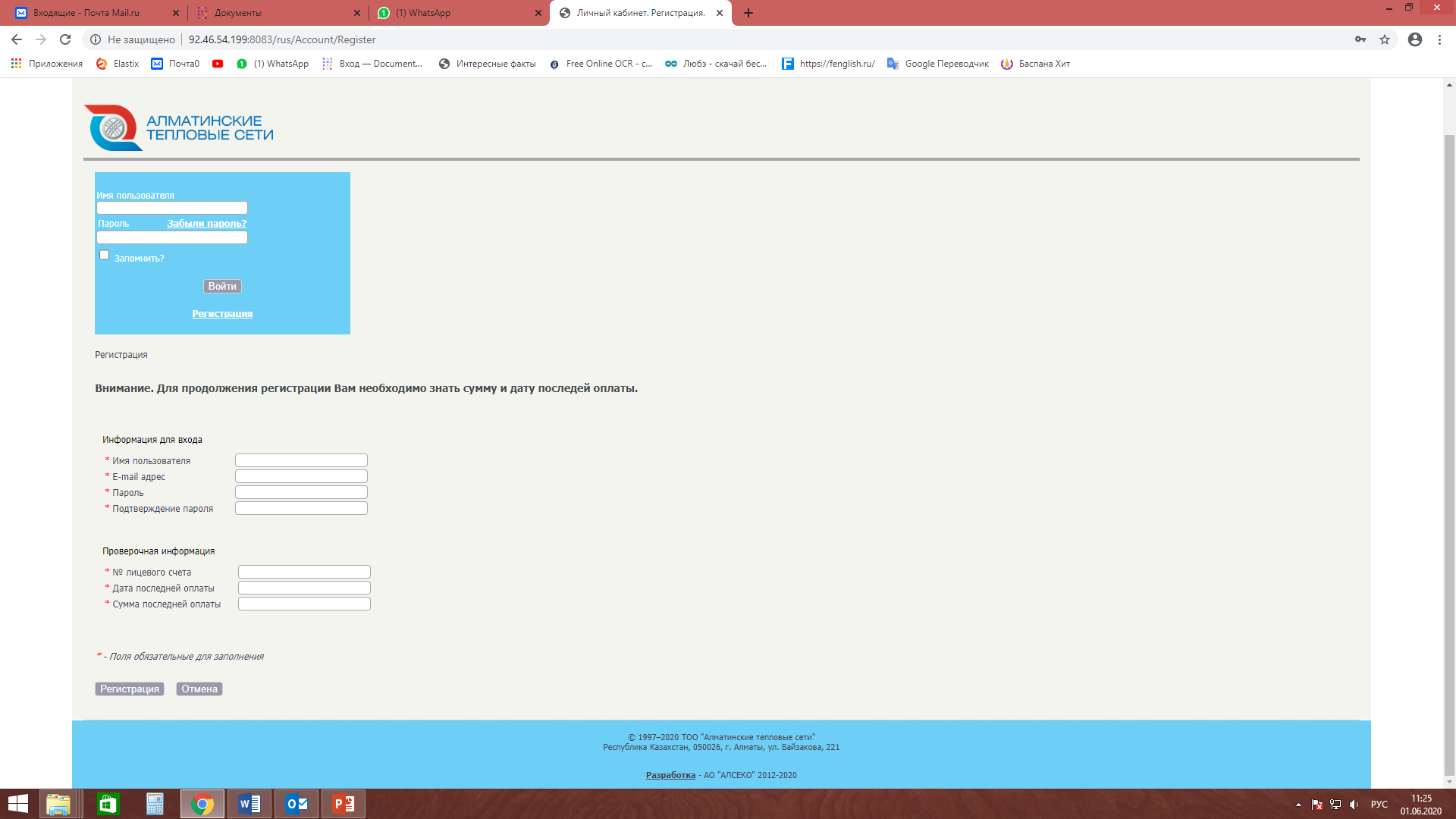 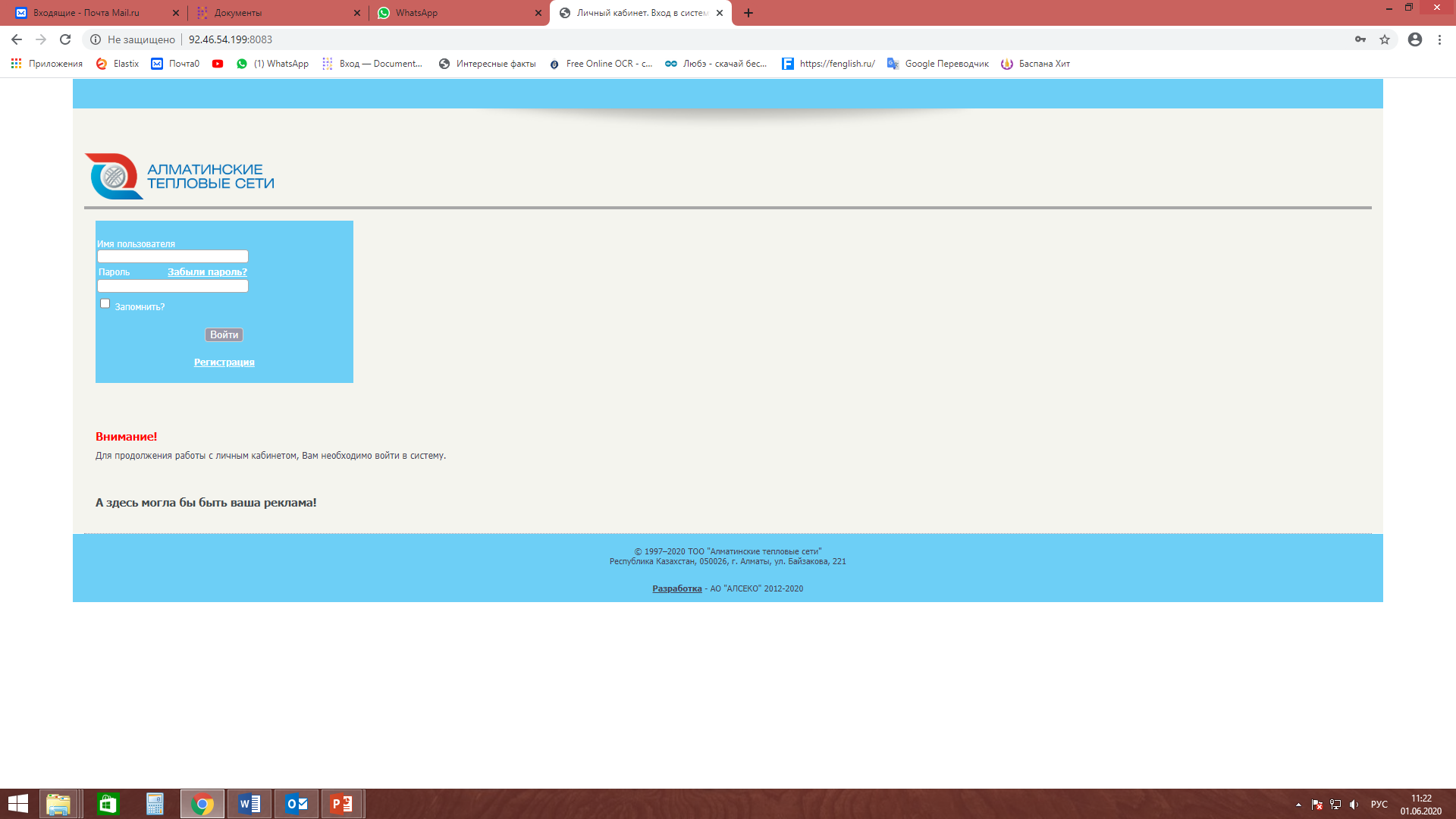 ВНИМАНИЕ! 
Для продолжения регистрации Вам необходимо знать сумму и дату последней оплаты
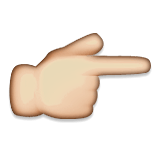 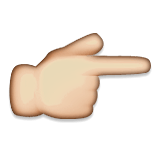 ВХОД В ЛИЧНЫЙ КАБИНЕТ (для физических лиц)
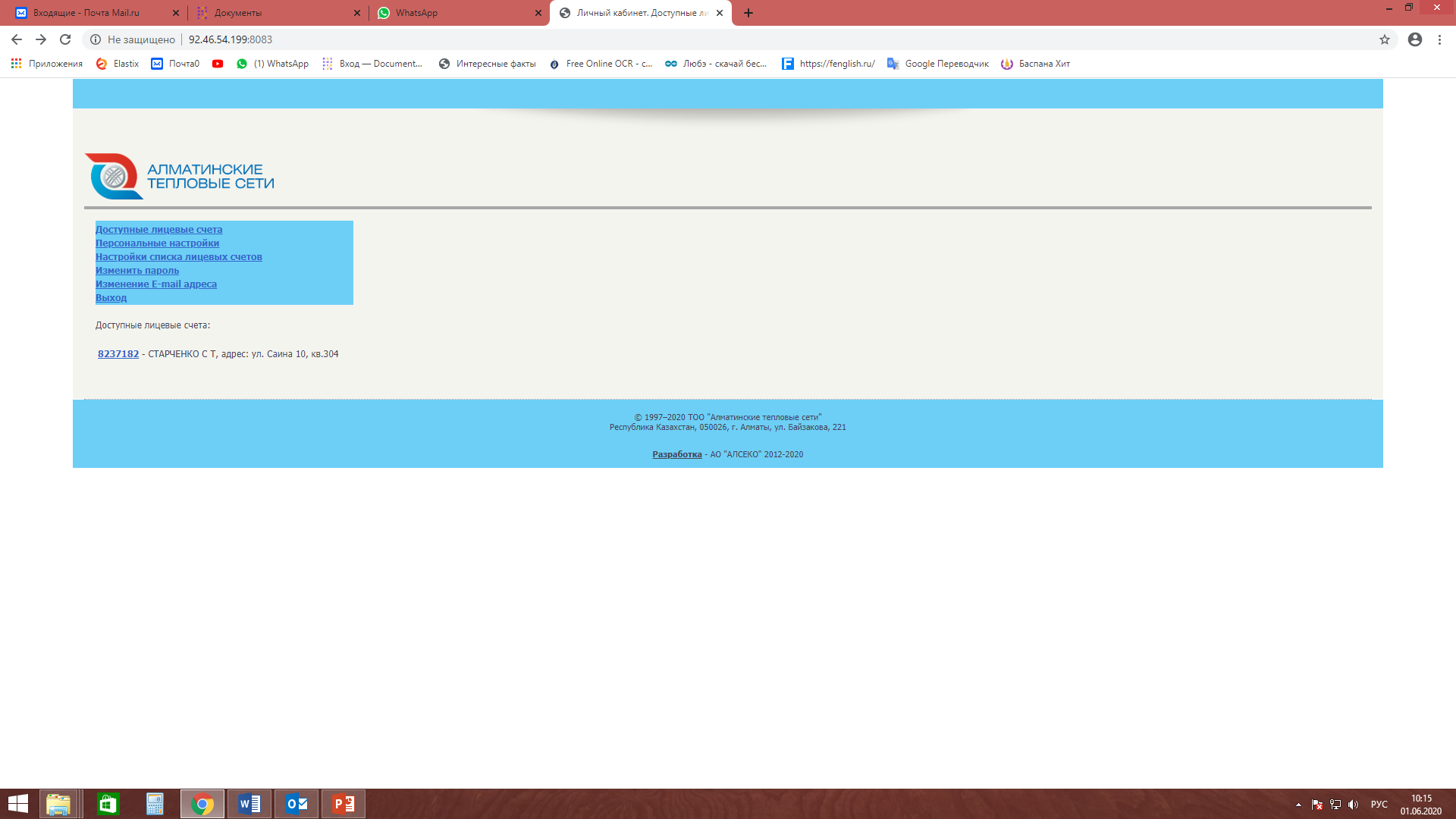 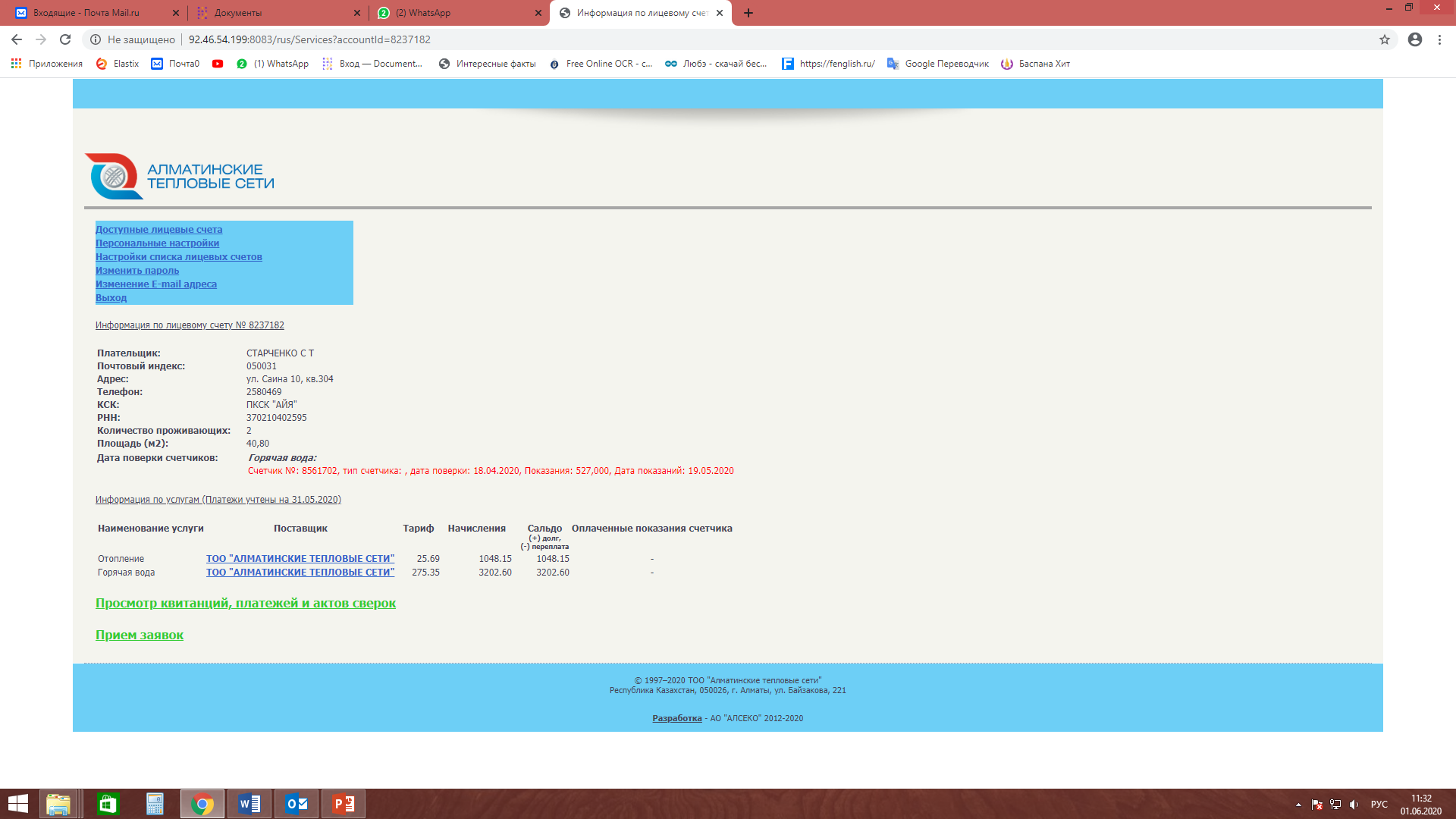 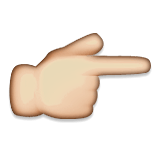 На основной странице отображается информация по лицевому счету 
Лицевой счет № - - -;
Плательщик:	Ф.И.О.;
Почтовый индекс: - - - ;
Адрес: - - -;
Телефон: - - -;
КСК: - - - ;
ИИН: - - - ;
Количество проживающих: - - - ;
Площадь (м2): - - - ;
Дата поверки счетчиков: Горячая вода:
Счетчик №: - - -, дата поверки: - - - ;
Показания: - - - , Дата показаний: - - - ;
Основные функциональные возможности по просмотру информации по Вашему лицевому счету:

О поступивших платежах за коммунальные услуги по тепловой энергии;
Об используемых приборах учёта по горячей воде;
Просмотр справочной информации по лицевому счету; (в справочную информацию входит кол-во чел, отап. площадь, иин, и т.д)
Просмотр и печать пакета платежных документов.
ПРОСМОТР КВИТАНЦИИ (для физических лиц)
Проблема: Нет возможности предоставить информацию по расшифровке расчета платы по услугам тепловой энергии, так как для расчета платы используются данные лицевых счетов (площади, показания ИПУ и т.п.), что в свою очередь увеличивает объем информации. Кроме того, в соответствии с статьей 22 пункта 1 закона РК по защите персональных данных запрещается предоставлять информацию третьим лицам.
Предложение: На текущий момент запущено письмо о выполнении доработки по добавлению дополнительной информации о технических характеристиках по общедомовому прибору учета тепловой энергии: заводской номер, тип, дата последней поверки, дата установки, уведомление об истечении срока поверки ОПУ на элеваторном узле, указание вида начисления (по среднему, по фактическим показаниям).
Отображается выполненное начисление по текущей счет квитанции:
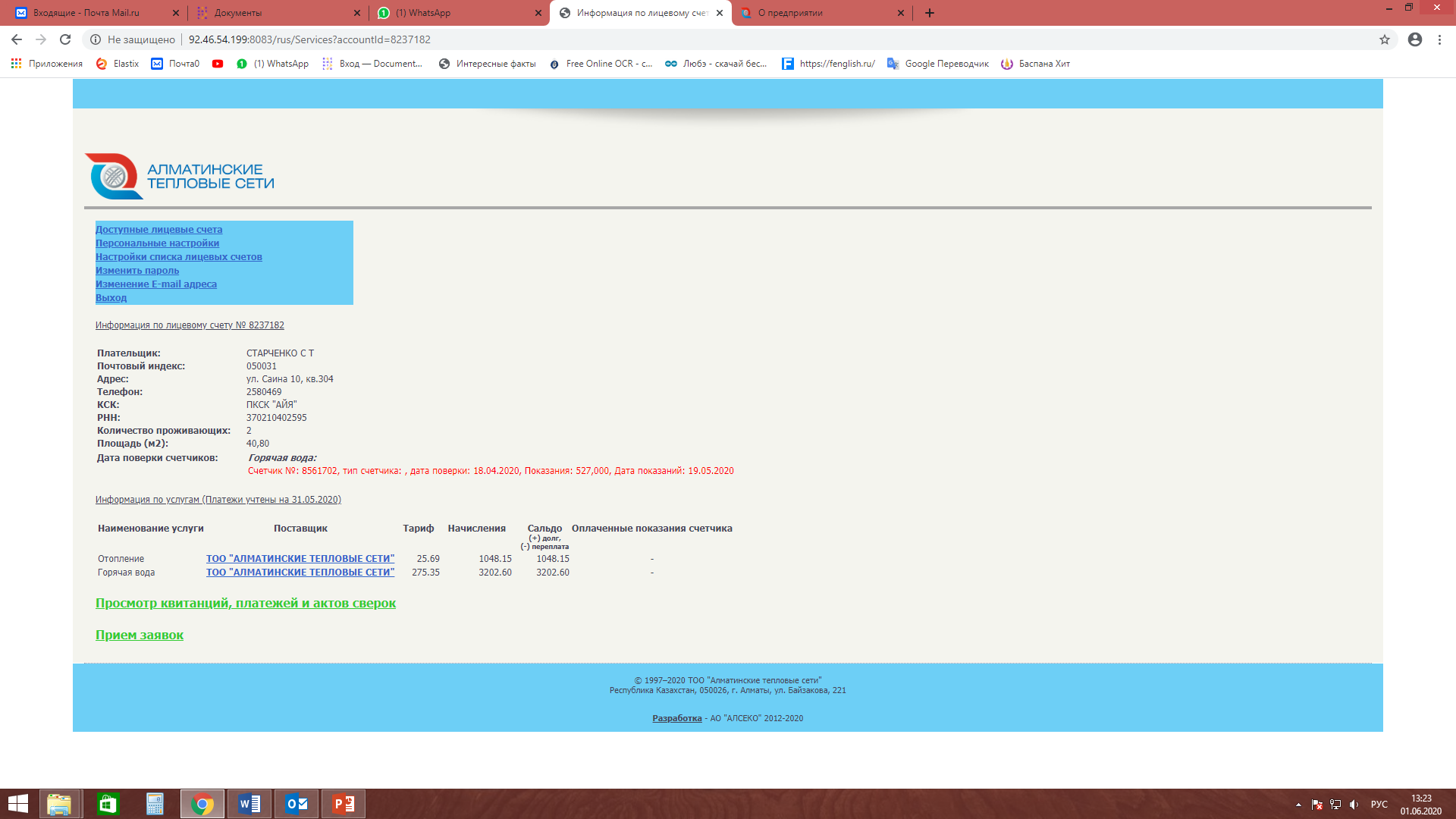 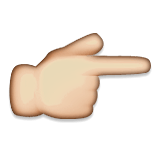 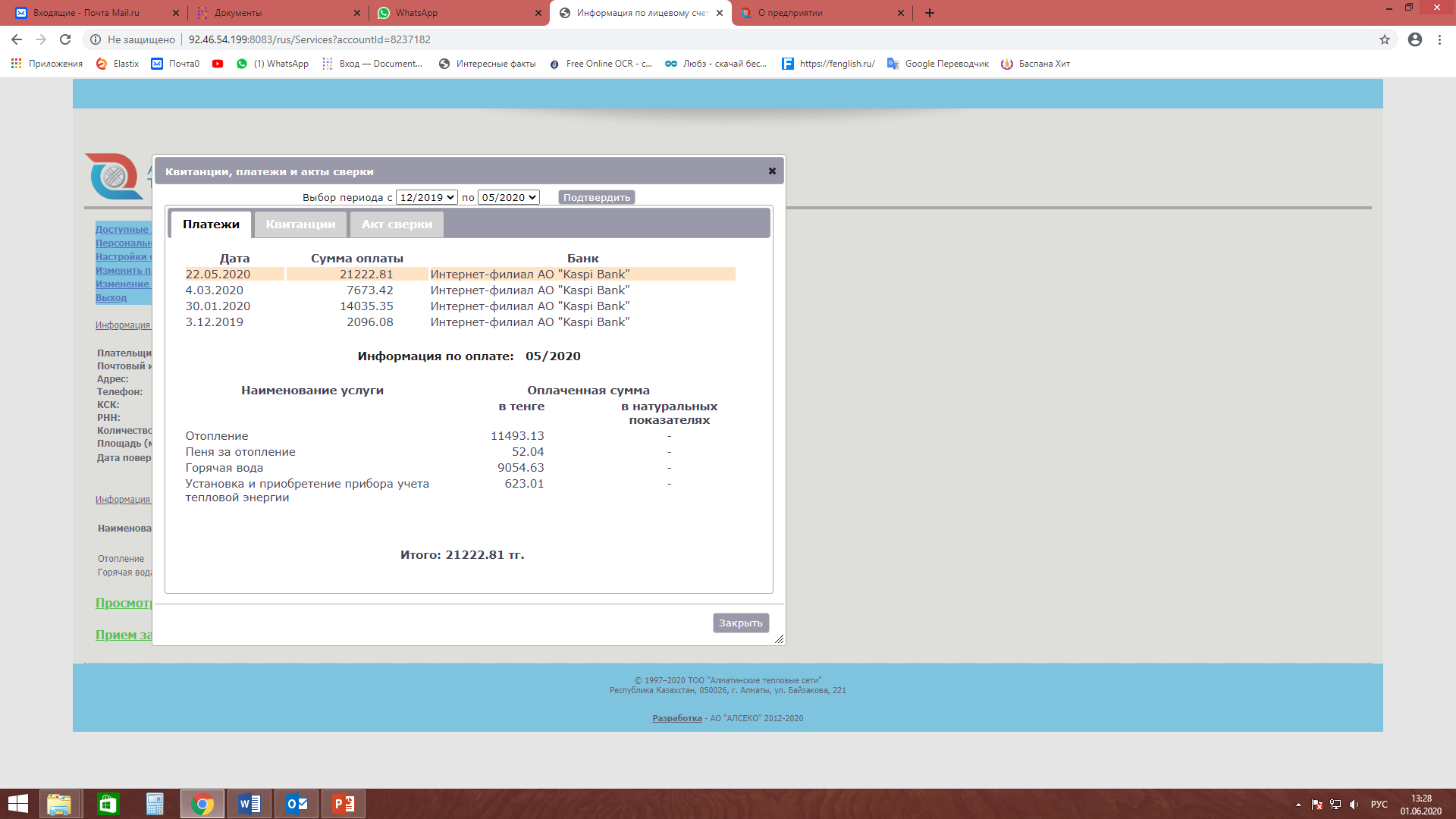 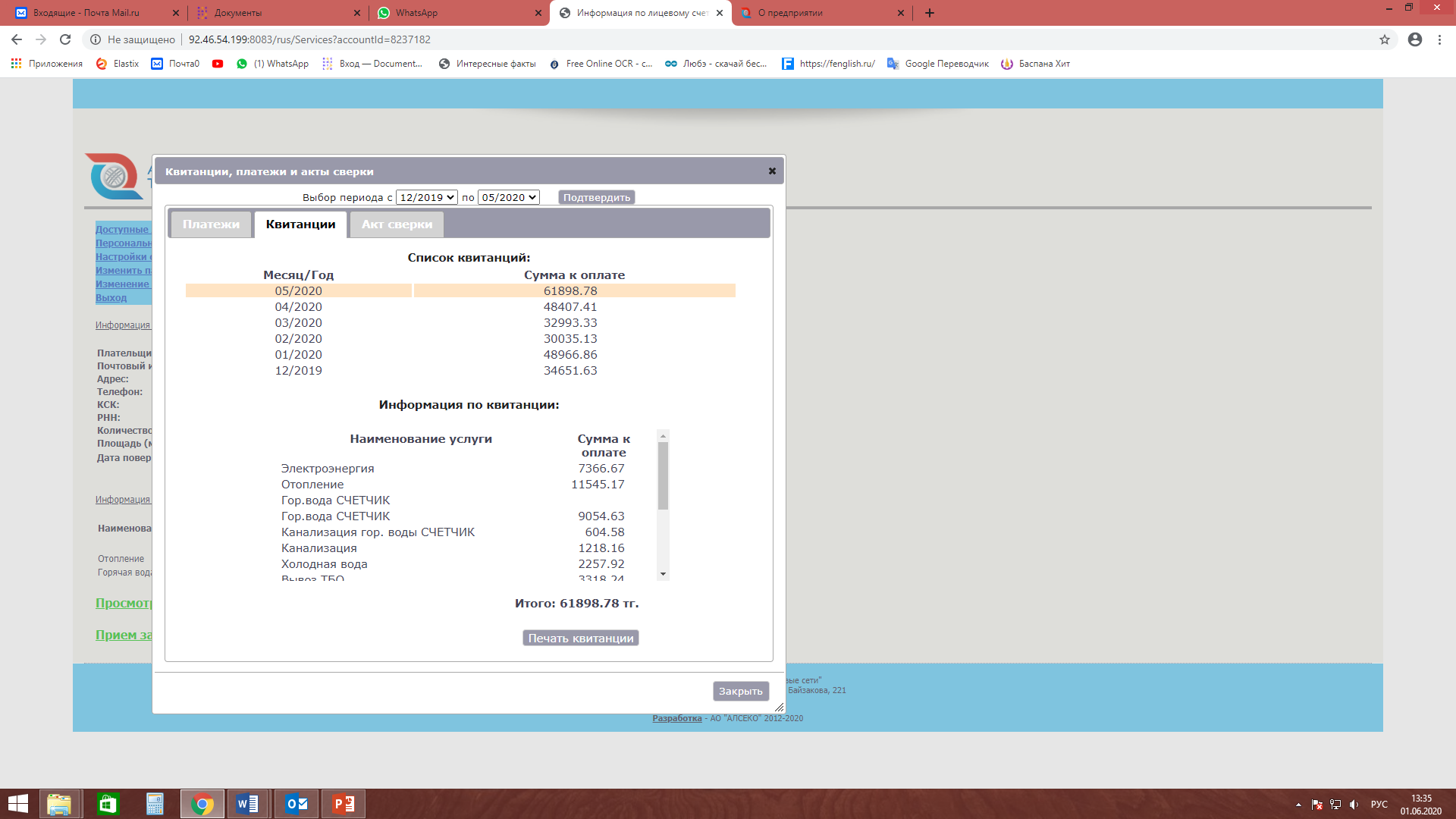 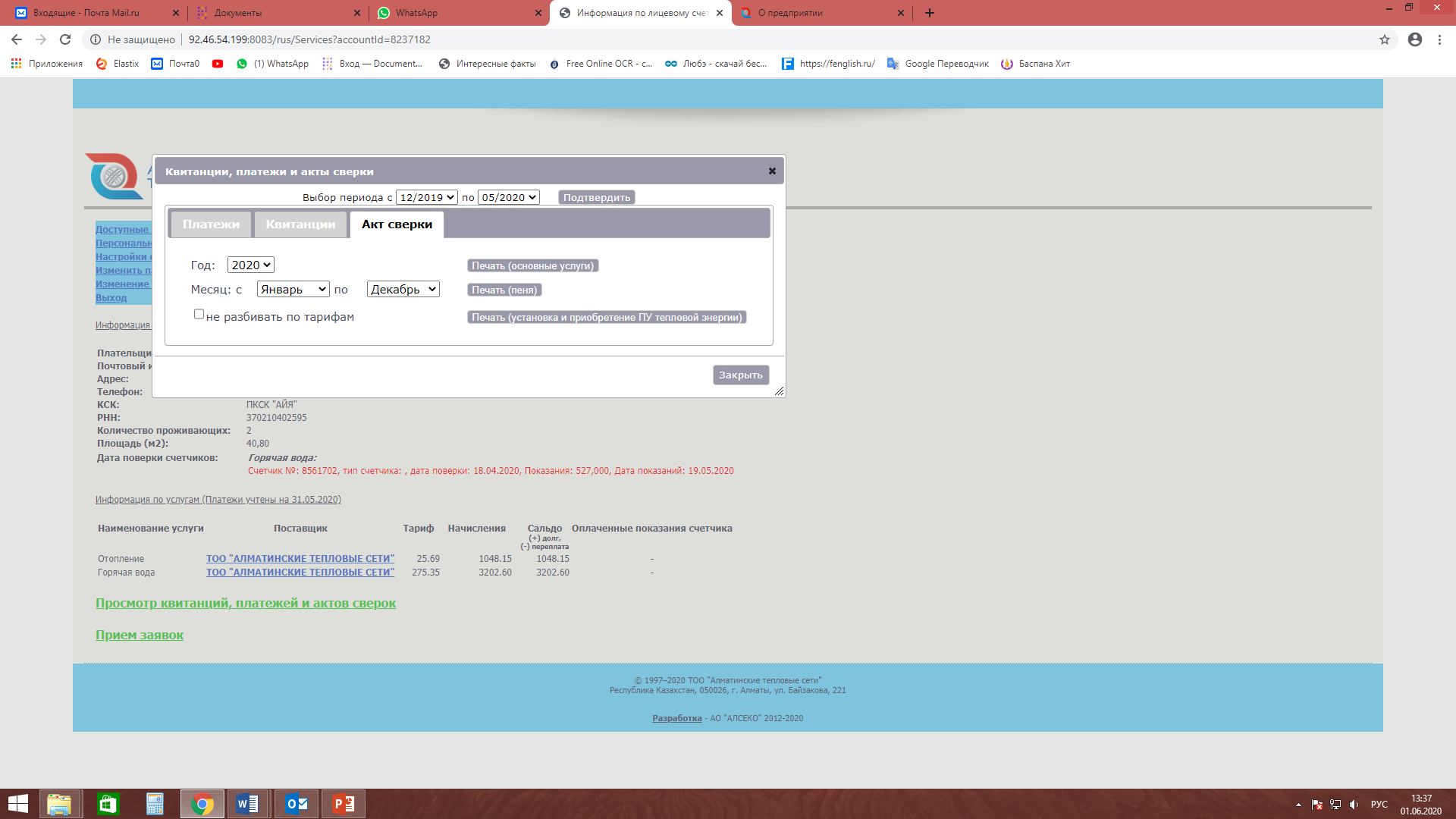 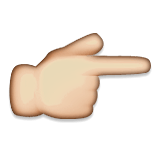 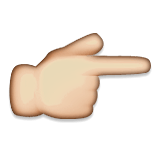 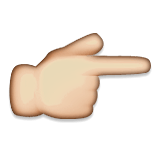 Просмотр и печать акта сверок за последние 6 месяцев по основным услугам, пене, установка и приобретение ПУ тепловой энергии.
ПРИЕМ ЗАЯВОК (для физических лиц)
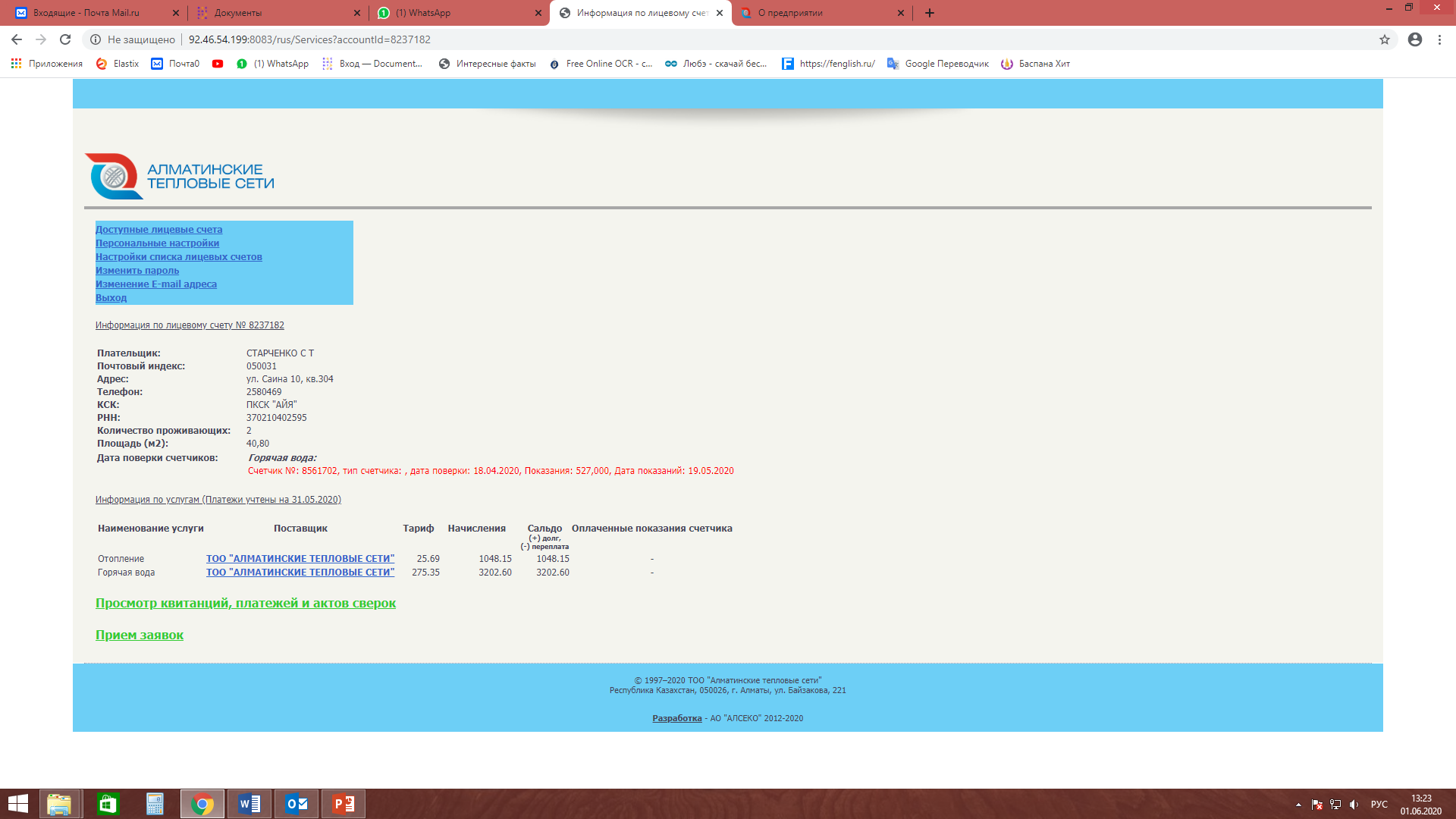 Имеется возможность отправить заявку для передачи показаний по ИПУ, на технический осмотр, консультацию по имеющимся вопросам, изъятие ИПУ (замены, поверка, авария, замена пломбы, поломка и т.д) с прикреплением фото либо файла.
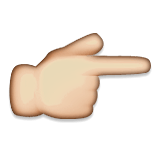 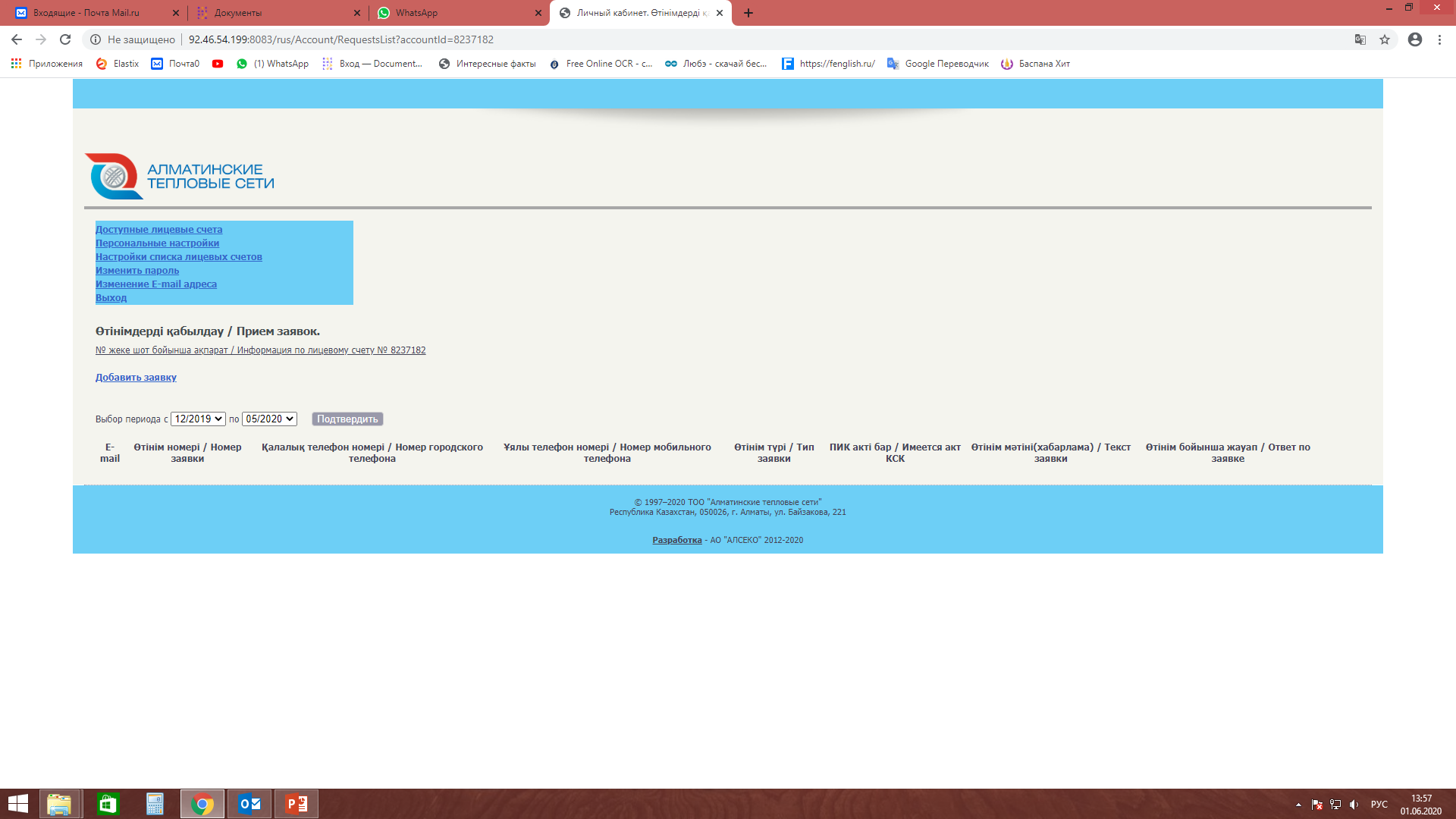 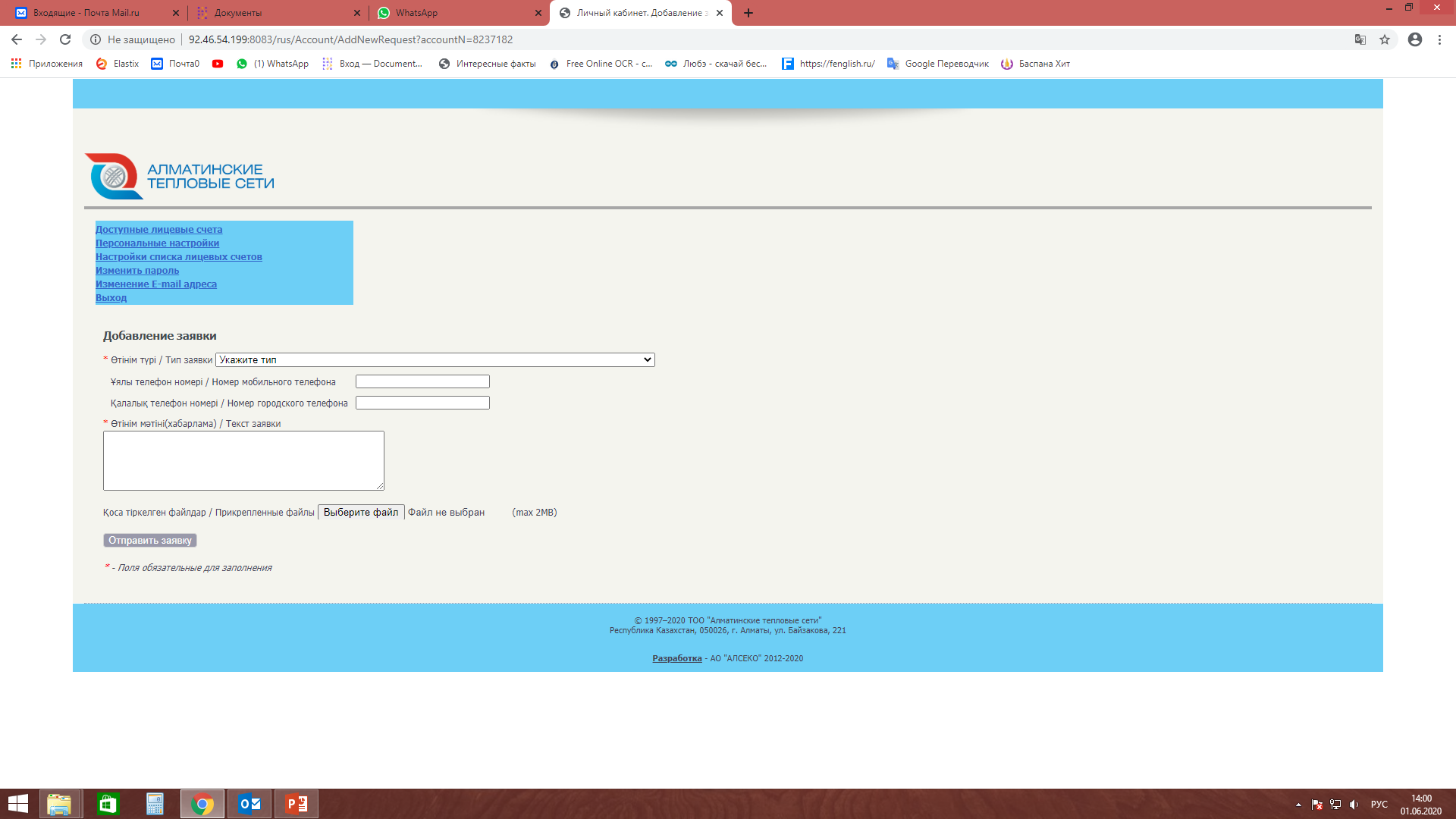 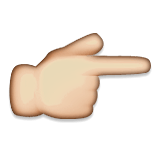 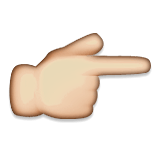 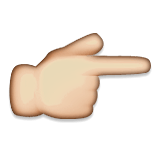 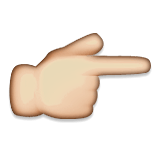